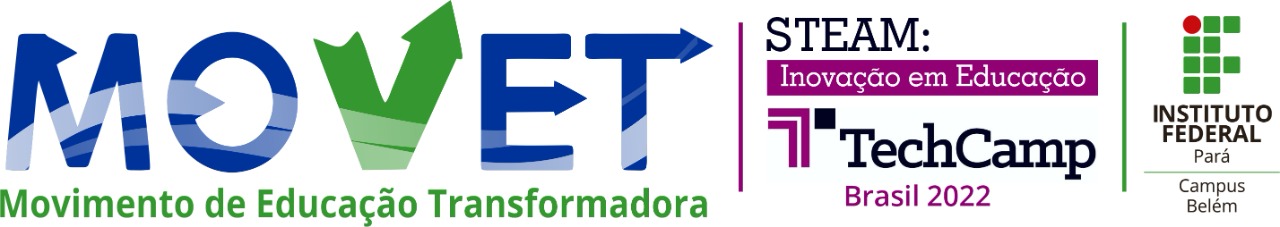 I MOVET & V STEAM 2022
NOSSO MOVIMENTO É...
Ex. Movimento de Práticas Pedagógicas
Título do trabalho/projeto: 
Título
Autores…
Demais informações do trabalho/projeto...
Formato livre...os autores podem estruturar conforme se sentirem à vontade/confortáveis para realizar a apresentação.
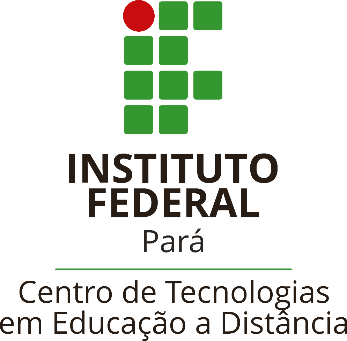